Deciphering  Functions and Regulatory Programs of Coding Genes and ncRNAs using ENCODE Data
Renqiang (Martin) Min
In collaboration with
Chao Cheng and Mark Gerstein
Program in Computational Biology and Bioinformatics
Yale University
Dec 8, 2011
Building hierarchy (Chao Cheng and Koon-Kiu Yan)
To find the hidden intrinsic direction in the presence of cycles
Simple-minded method:
Divide TFs into 3-layers (Top, Middle, Bottom)
Divide TFs into layers based on whether they are regulating or being regulated by TFs at different levels
Minimize bottom-top directional edges
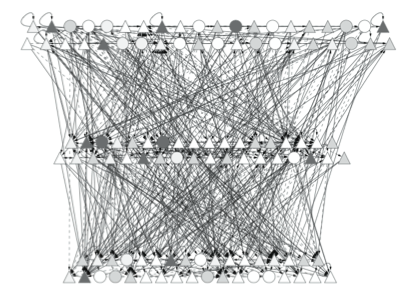 Functional Support (multi-tasker argument)(Thanks Pedro!)
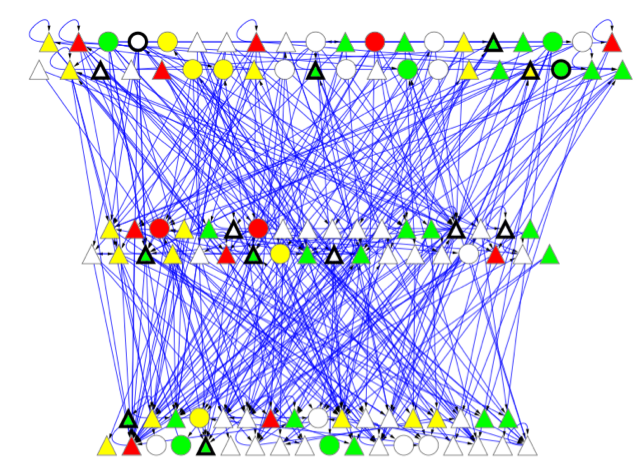 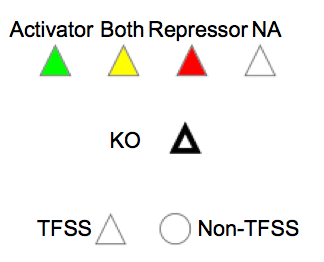 Chromatin Organization and Chromatin Modification TFs Enriched in Top Level
ID      Gene Name       Species
CTCF    CCCTC-binding factor (zinc finger protein)      Homo sapiens
CTCFL   CCCTC-binding factor (zinc finger protein)-like Homo sapiens
EP300   E1A binding protein p300        Homo sapiens
KAT2A   K(lysine) acetyltransferase 2A  Homo sapiens
SETDB1  SET domain, bifurcated 1        Homo sapiens
SMARCA4 SWI/SNF related, matrix associated, actin dependent regulator of chromatin, subfamily a, member 4       Homo sapiens
SMARCB1 SWI/SNF related, matrix associated, actin dependent regulator of chromatin, subfamily b, member 1       Homo sapiens
SMARCC1 SWI/SNF related, matrix associated, actin dependent regulator of chromatin, subfamily c, member 1       Homo sapiens
SMARCC2 SWI/SNF related, matrix associated, actin dependent regulator of chromatin, subfamily c, member 2       Homo sapiens
CHD2    chromodomain helicase DNA binding protein 2     Homo sapiens
HDAC2   histone deacetylase 2   Homo sapiens
IRF4    interferon regulatory factor 4  Homo sapiens
NFE2    nuclear factor (erythroid-derived 2), 45kDa     Homo sapiens
NR3C1   nuclear receptor subfamily 3, group C, member 1 (glucocorticoid receptor)       Homo sapiens
SUZ12   suppressor of zeste 12 homolog (Drosophila)     Homo sapiens
Functional Analysis of TF Targets
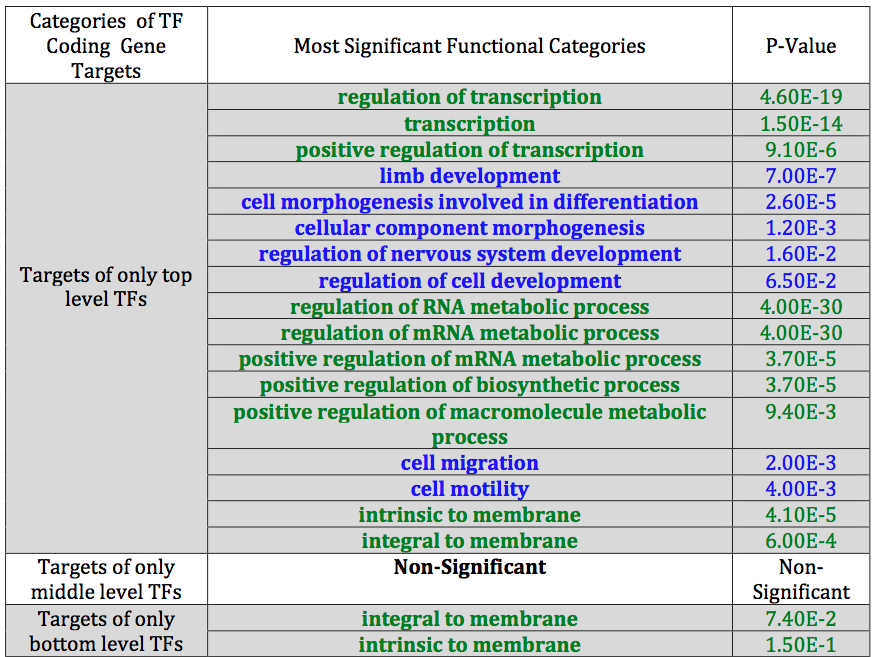 Functional Analysis of TF Targets (2)
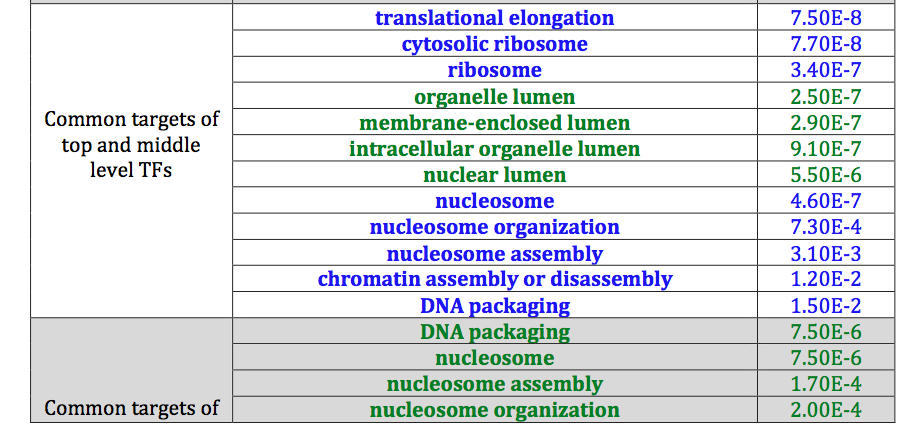 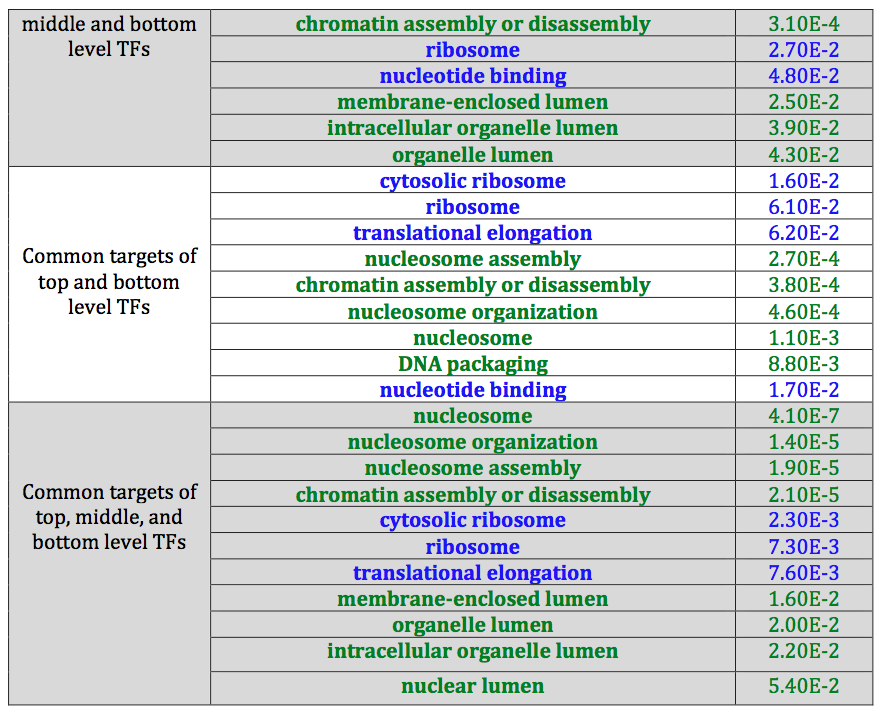 Too many peaks and targets!
We want to know whether or not TFs tend to collaborate each other during transcriptional regulation
Can we observe any obvious dependent binding patterns from ChIP-Seq data?
Kevin Yip did peak overlapping studies, but I found that almost everyone overlaps with any other TF, so they even used a z-score of 100 to eliminate noise (challenging)!
Better ideas? Filtering!
TIP (Cheng, Min, Gerstein, 2011)
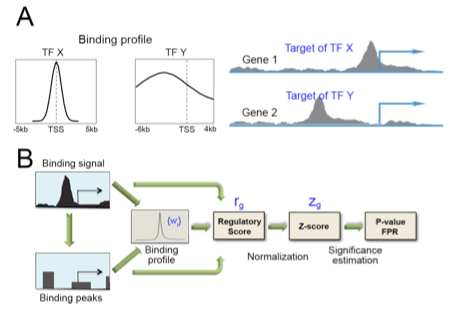 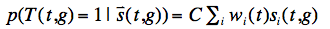 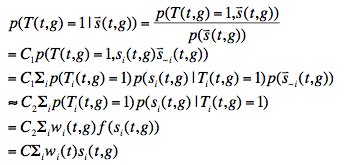 Co-association: clustering TFs (1)
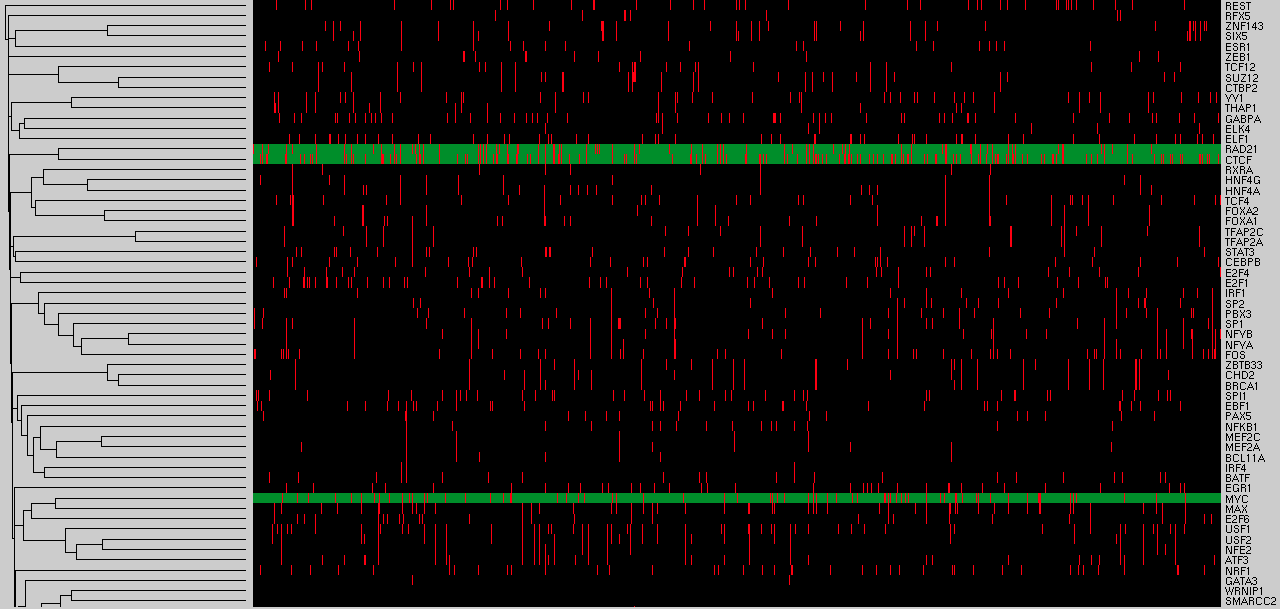 Co-association: clustering TFs (2)
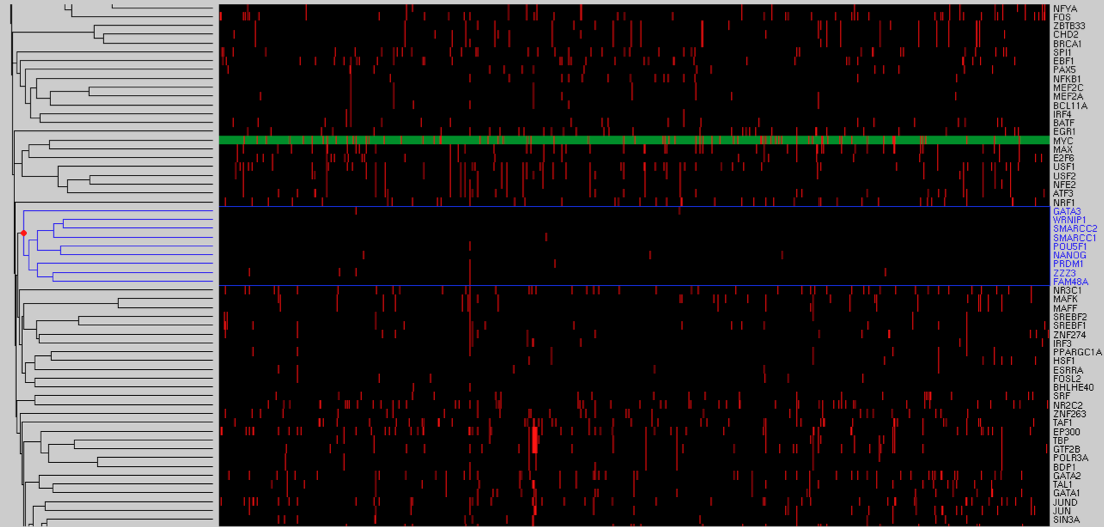 Co-association: clustering TFs (3)
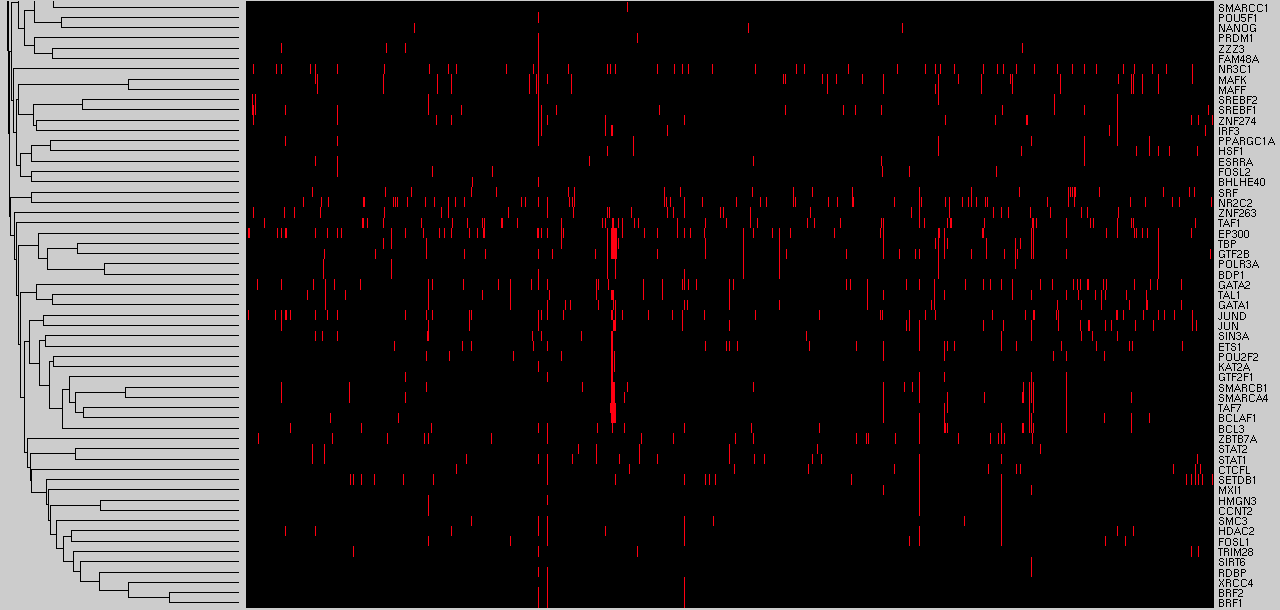 Dependencies between TF Bindings: Bayesian Networks!
Using a graph to represent dependencies between variables, in which nodes correspond to variables and edges correspond to dependencies between variables
Lack of edges represent conditional independency
Main theorem: p(V) = Product_c p(V_c| parents of V_c); Conditioned on its parents, each variable is independent of all the variables except its children and descendants
I have repeated 1 million times during group meetings, journal clubs, sub-group meetings! You are so bored of it, I know.
Bayesian Network for TF Binding Profiles from ENCODE
BRF2
TBP
SIN3A
BRF1
GTF2F1
MYC
USF1
USF2
MAX
RAD21
Bayesian Network (2)
BCLAF1
JUND
HMGN3
TAL1
GATA2
SIRT6
JUN
GATA1
FOS
PBX3
NFYA
SP1
SP2
TFs with the largest TF Out-degrees in Bayesian Net
SP1    
BCL11A 
BCLAF1 
EP300  
SMARCA4
USF2   
GATA2  
HMGN3  
HNF4G  
JUND
RXRA->SP1->[SP2 FOS IRF1 IRF3 NFYA SREBF1]
BCL11A->[BATF NFKB1 PAX5 RXRA TCF12]
BCLAF1->[MEF2A POU2F2 TAF7  TAL1 ]
EP300 ->[JUND  RXRA  TCF4  ZNF143]
SMARCA4->[BCL3   KAT2A  SMARCB1 TAF7]
[BRF1  GTF2F1 USF1]->USF2->[ATF3 MAX  NFE2 RAD21]
TFs with the largest TF In-degrees in Bayesian Net
FOS  
JUN  
MAX  
RXRA 
SP2  
TBP  
TCF12
TCF4 
USF2
[GATA2 JUN  NFYA PBX3 SP1]->FOS
[GATA2 JUND SIRT6]->JUN
[MYC USF1 USF2]->MAX
[BCL11A EP300 HNF4G]->RXRA
[NFYA PBX3 SP1]->SP2
[POLR3A TAF7]->TBP
Common Top-Layer TFs comparing BN to Hierarchy
EP300   
HDAC2     
HMGN3   
HNF4G   
PBX3    
PPARGC1A
SETDB1  
SMARCA4 
SRF     
STAT3   
SUZ12   
TFAP2C  
ZBTB33
Why TF-ncRNAs?
Mark asked me to work on intersecting ncRNAs with indels, snps, deletions
I want to contribute to supporting the hierarchical network constructed and ENCODE-nets by looking at TF-ncRNA interactions, hoping to find novel results 
Overview of ncRNAs in ENCODE Data
We consider the following RNAs from Gencode v7 annotation as non-coding RNAs: 
                                        number    avg. length

-microRNA:                   1756                         92
-misc-RNA:                    1187                       153
-snRNA:                         1944                        107
-snoRNA:                       1521                        110
-lincRNA:                       1239                    43970 (11828, median)  
-processed transcript: 8401                    26346 (6372, median)
Host-Gene Associated ncRNAs
The ncRNAs that lie in the protein coding regions
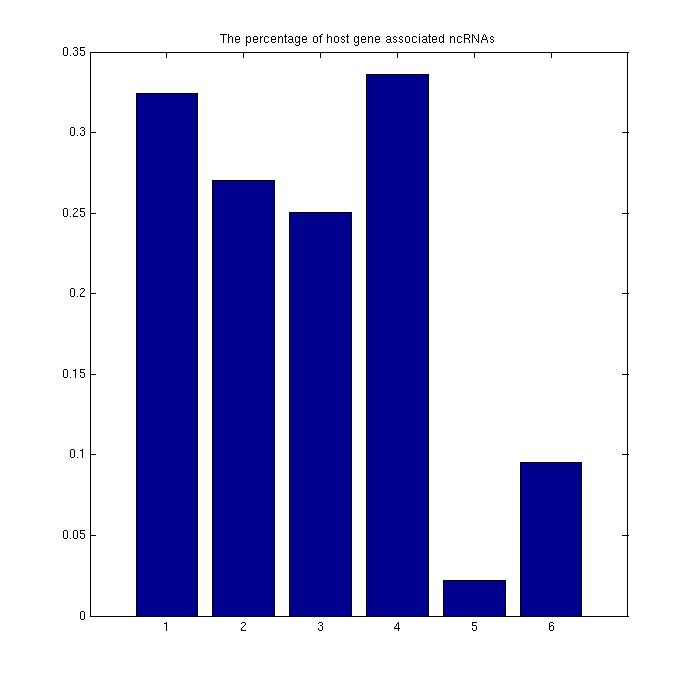 snRNA
snoRNA
miRNA
miscRNA
lincRNA
pro_tran
ENCODE ChIP-Seq Data for ncRNAs
There are around 500 ChIP-Seq experiments for about 120  unique TFs 
To identify ncRNA targets of TFs, I used 1.5 KB upstream region of the starting position as promoters of miRNAs, misc_RNAs, snRNAs, and snoRNAs
Because lincRNAs and processed transcripts are much longer, which are comparable or even longer than coding genes, I used 1.5KB upstream and 500B downstream of the starting position as promoters of lincRNAs and processed_transcript.
In-degree of snRNAs
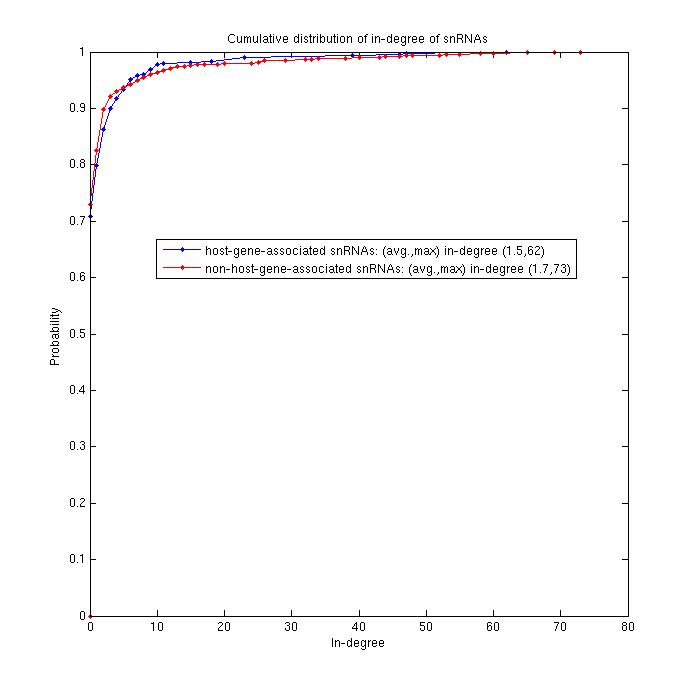 Box Plots of Out-Degrees of TFs in different levels on ncRNAs
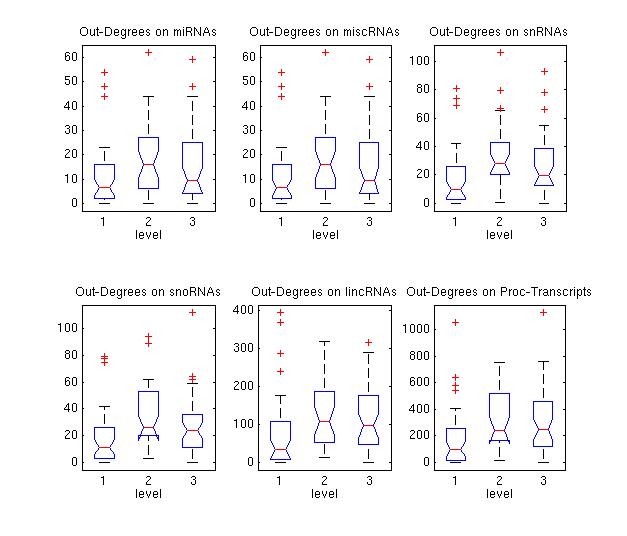 No. of miRNA Regulators
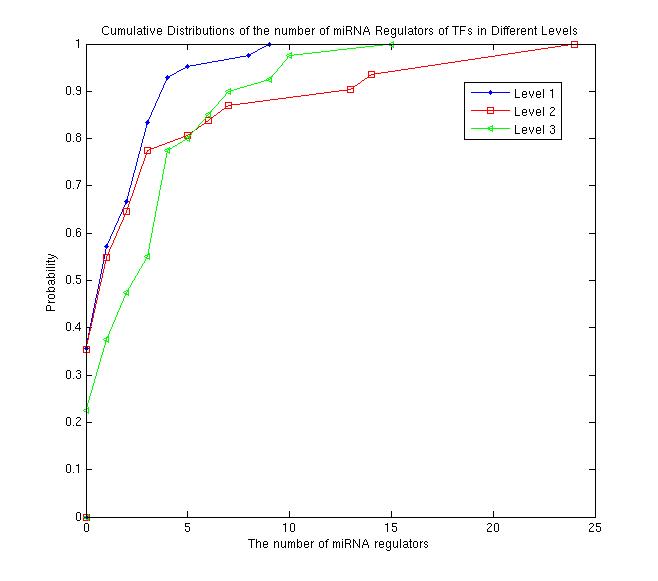 Thanks Nitin!
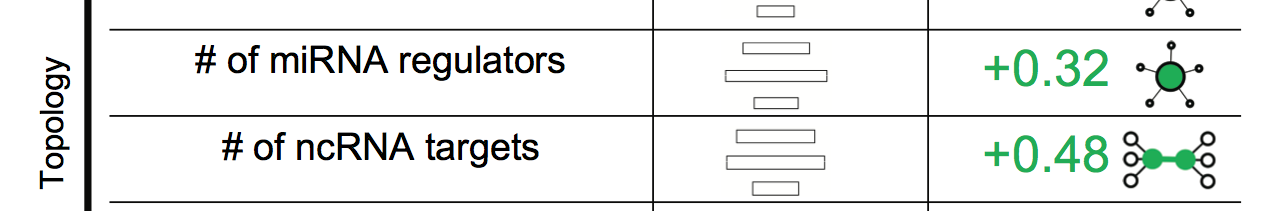 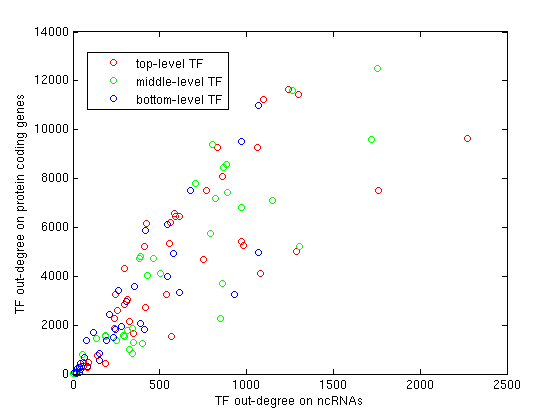 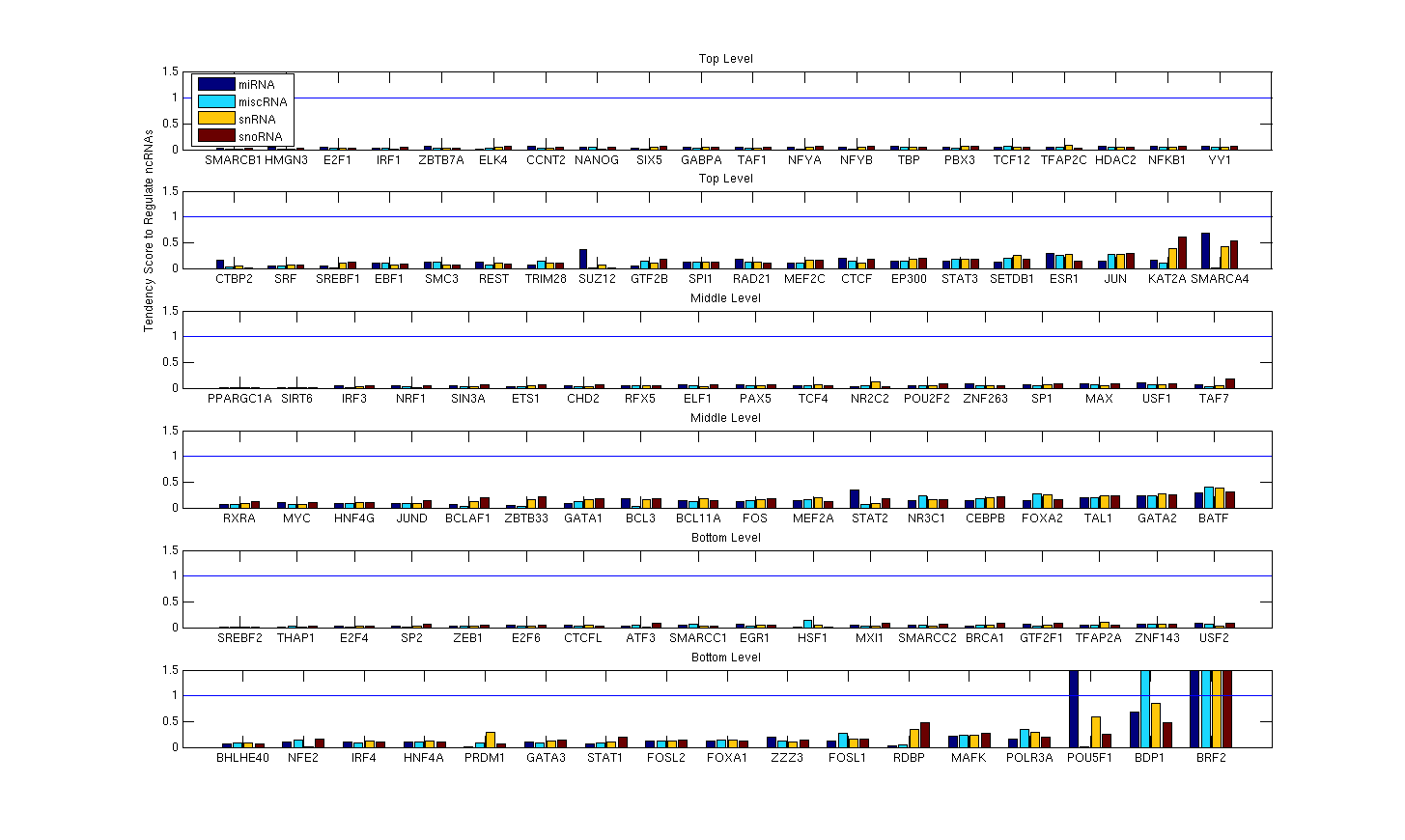 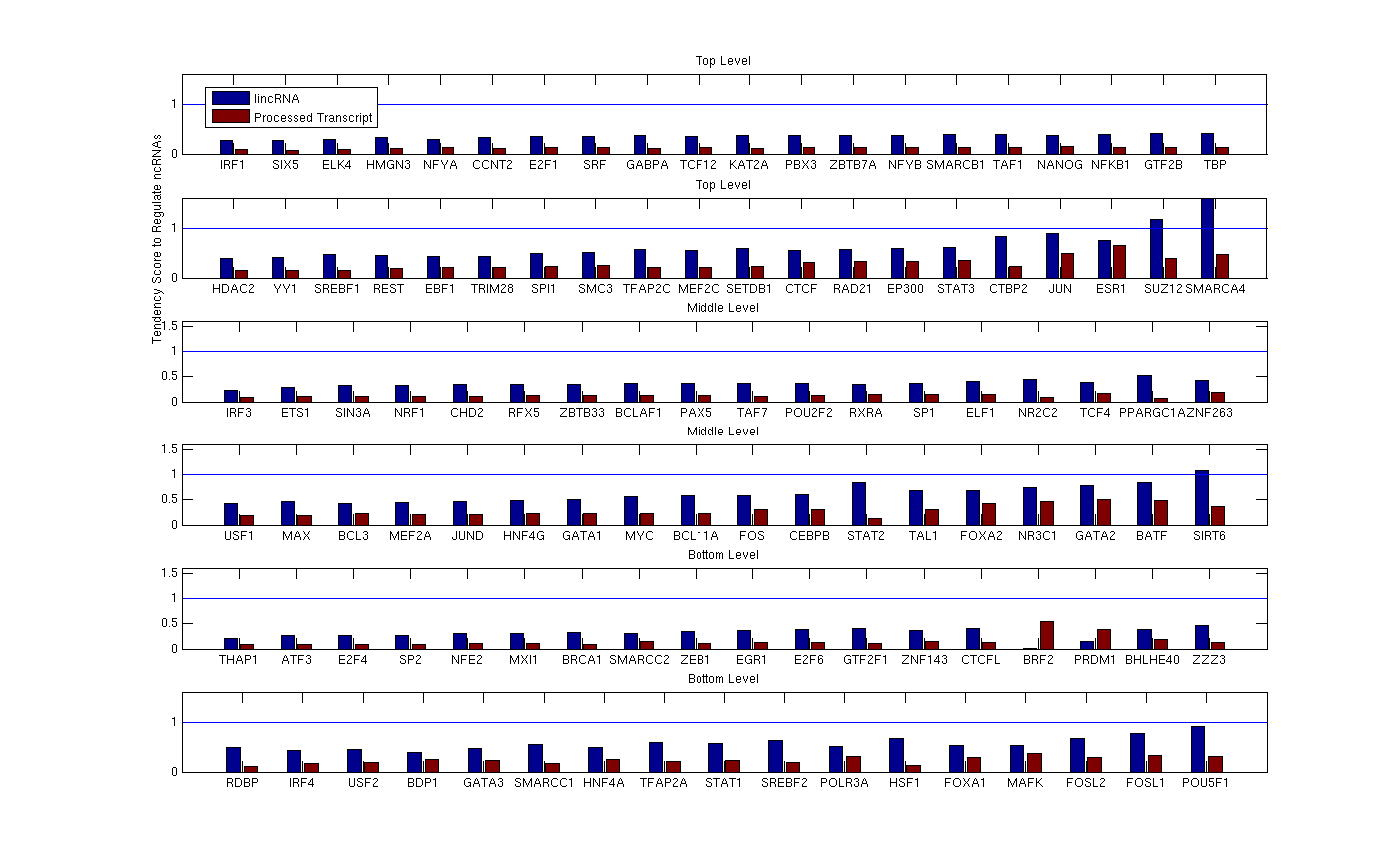 Significant TFs Focusing on Regulating ncRNAs Found
Comparing TF-ncRNA regulatory network to TF-protein coding gene regulatory network reveals known TFs  and novel TFs that tend to focus on regulating different sub-classes of ncRNAs (including miRNAs).
BDP1, BRF1, BRF2, POU5F1, ZNF274 (P<0.067)
All these TFs that tend to focus on regulating short ncRNAs (including miRNAs) are from the bottom level of the hierarchy. (consistent with Pedro’s beautiful figure)
ncRNA Regulatory Network Motifs
TF
TF
miRNA
ncRNA
miRNA
snRNA
TF
Auto-regulating TFs regulating ncRNAs are enriched
Koon-Kiu also showed his enriched auto-regulating TFs for coding genes
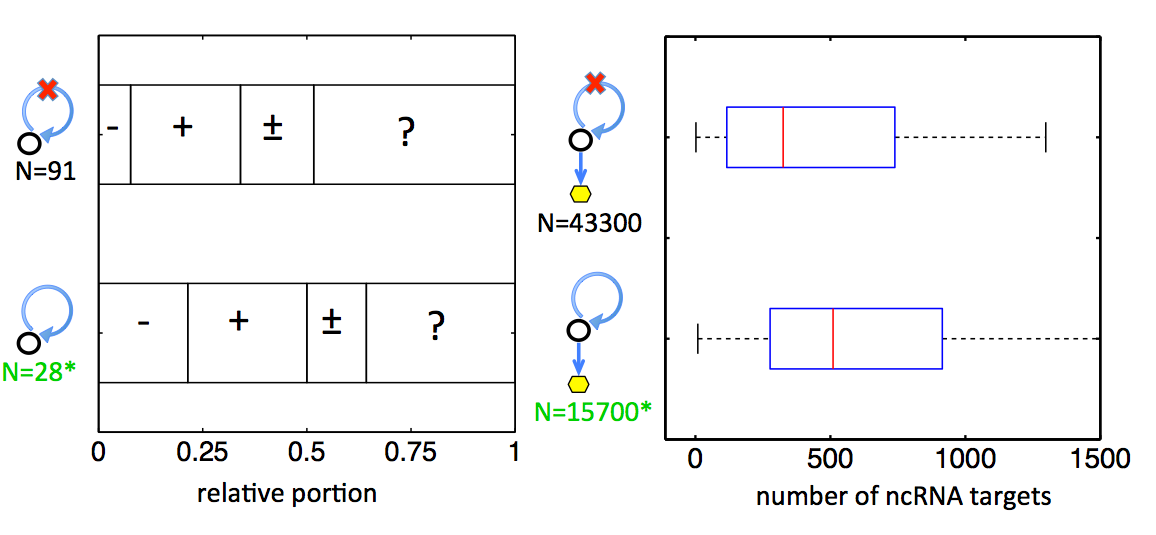 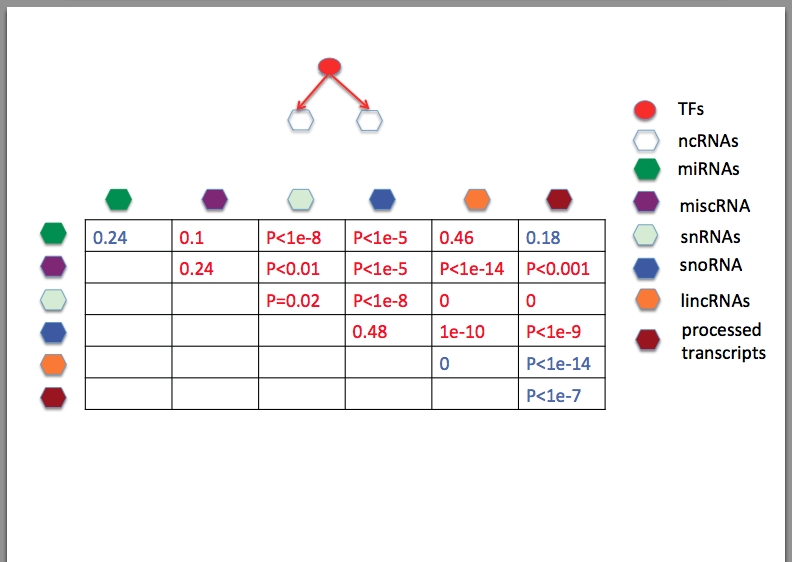 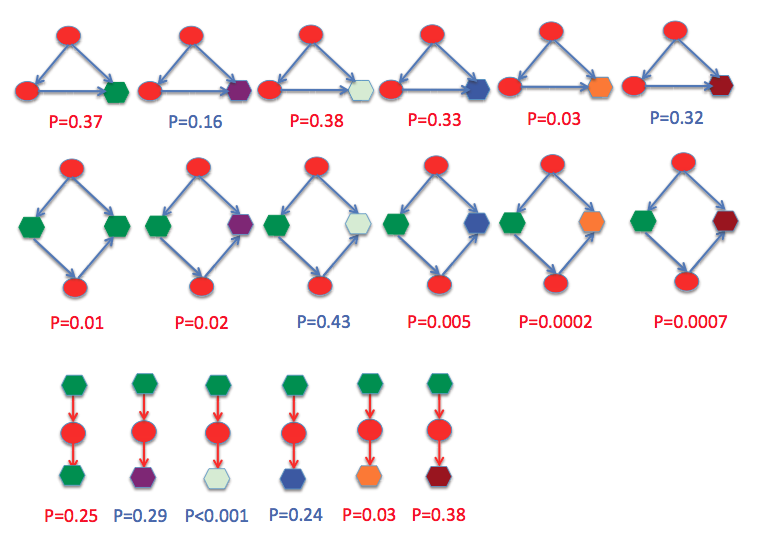 All these are OLD and for ENCODE Nets
I wanted to present my new results on filtered TF-ncRNA network, TF binding profile comparison, clustering coding gene expression profile to annotate ncRNAs
But I stayed up working here last night without sleep, sorry!
Will do next time!
Acknowledgement
Mark Gerstein
Chao Cheng
Joel Rozowsky
Koon-Kiu Yan
Pedro Alves
Roger Alexander
Baikang Pei
Arif Harmanci
Jing Leng
Xinmeng Mu
Thank You!
Questions?